Интерактивные задания
Брехова Ирина Геннадьевна
Найди лишнее
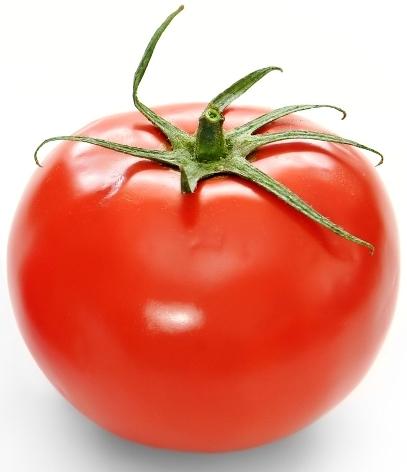 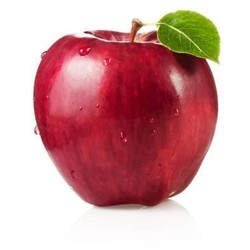 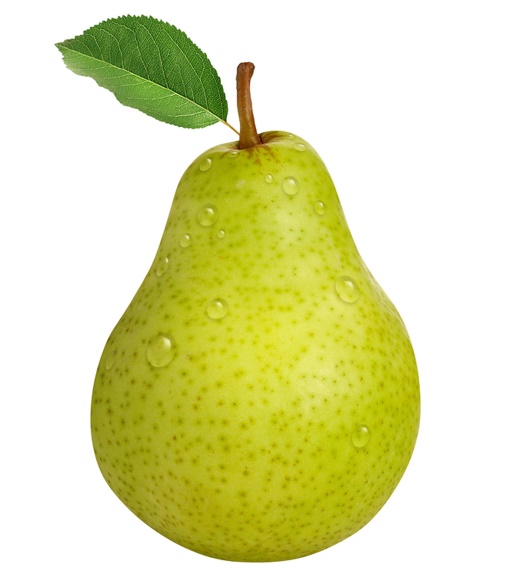 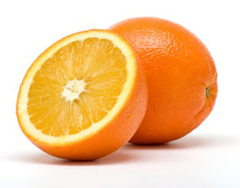 Выбери из множества
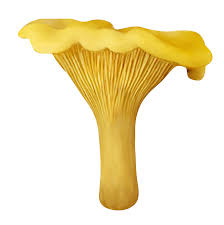 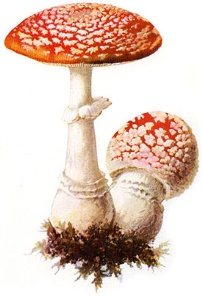 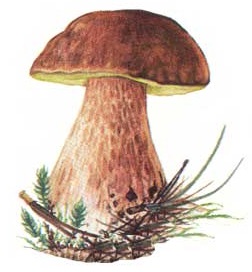 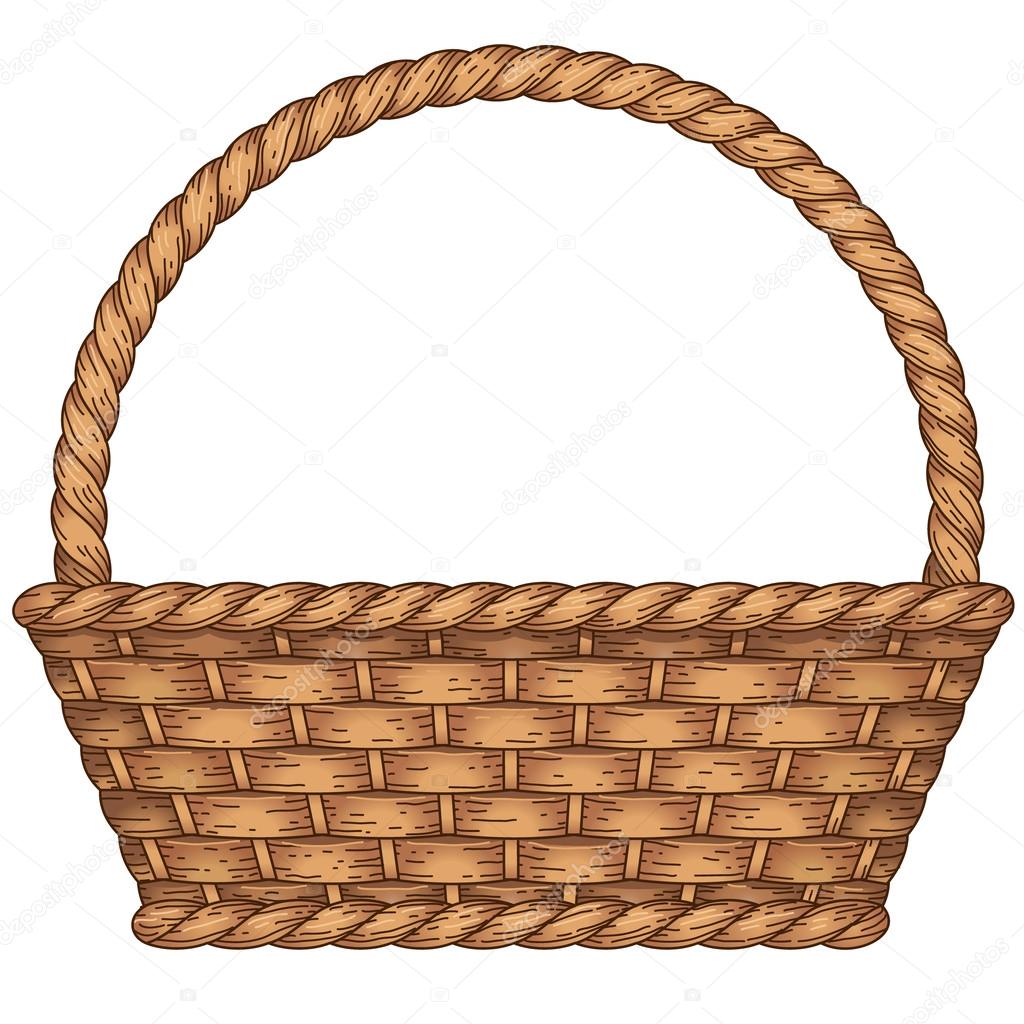 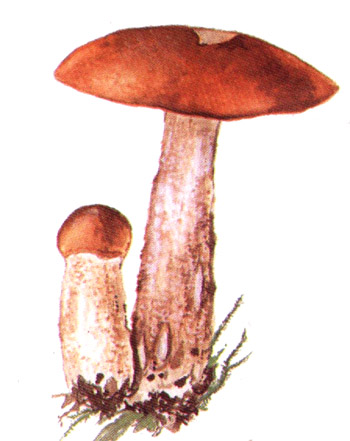 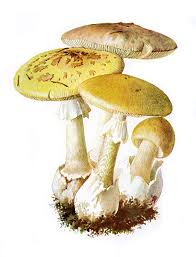 Заполни пропуски
1      3
4
2
Развитие внимания
Найди лишнее
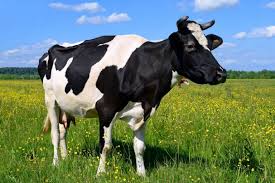 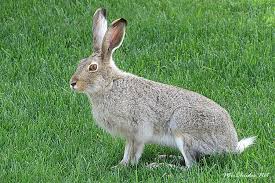 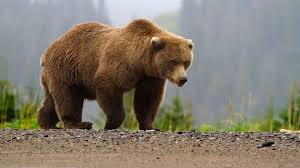 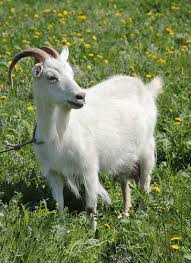